ŁÓDŹ
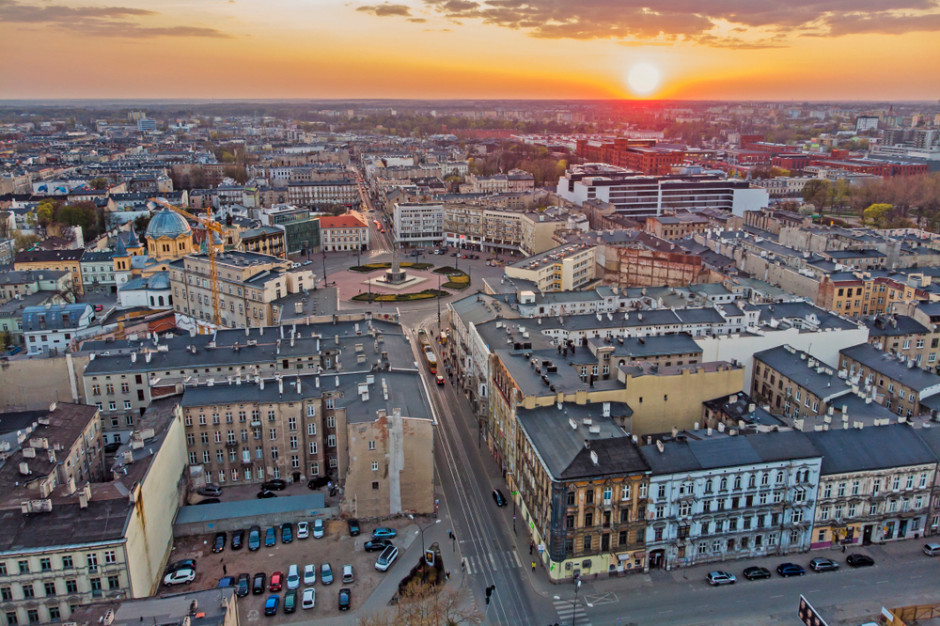 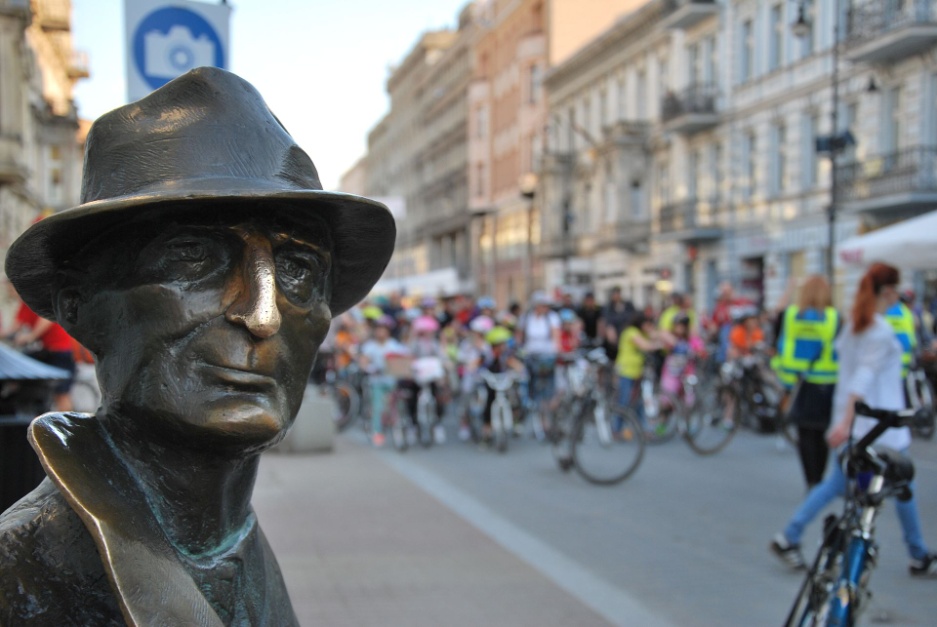 Łódź is the third-largest city in Poland and a former industrial centre (fabric industry).
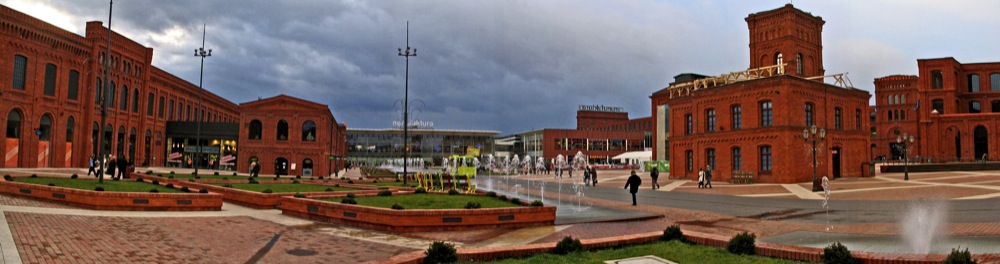 Located in the central part of the country, it has a population of 682,679 inhabitants.
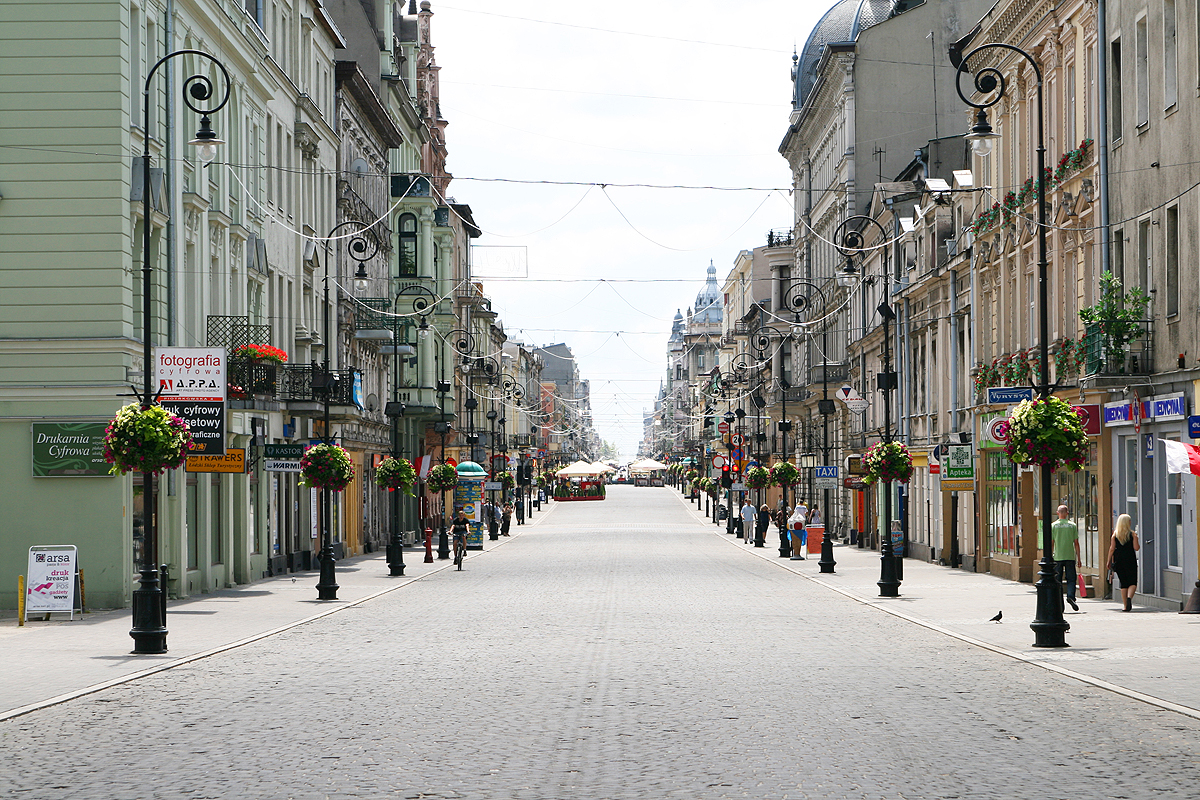 Location of Łódź on the map of Poland
The city is located in the central part of the country.
It is the capital of Łódź Voivodeship, and is located approximately 120 km south-west of Warsaw.
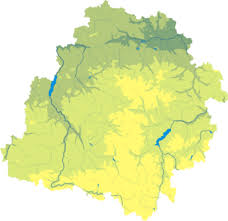 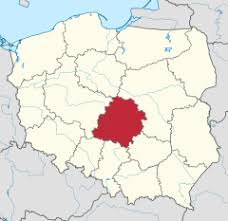 The city's coat of arms is an example of canting, as it depicts a boat (łódź in Polish).
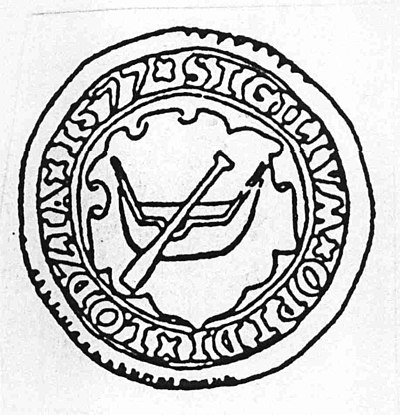 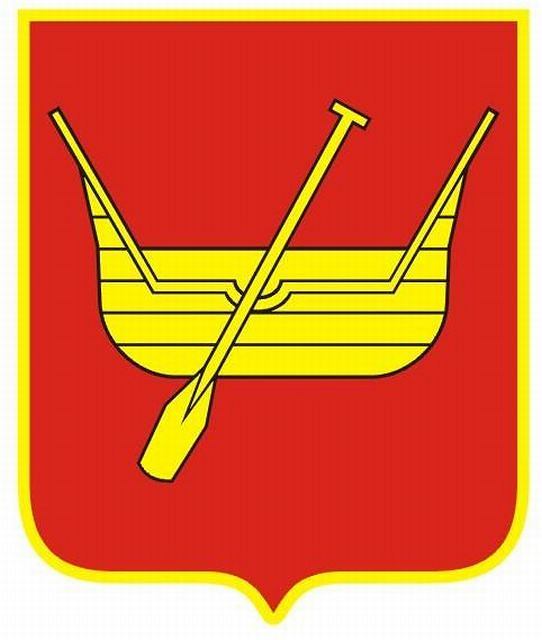 1577
2020
The most important places in Łódź
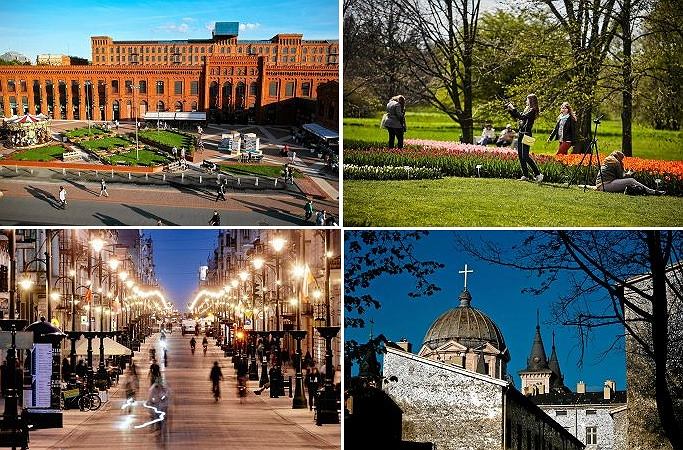 During your stay you should visit these places:
- Manufaktura Shopping Center                                                                    - Museum of Art. In Łódź                                                                            - Księży Młyn - English: Priest’s Mill
 Piotrkowska Street                                                                                      - Palm House in Łódź                                                                                 - Monument of the Piano of Rubinstein                                                       - Modern Science and Technology center EC1                                              - Archcathedral Basilica of St. Stanislaus Kostka                                         - City Hall of Łódź
 Izrael Poznański’s Palace
 Łódź Hills Landscape Park
 Many other interesting monuments
City Hall of Łodź.

The seat 
of local 
authorities.
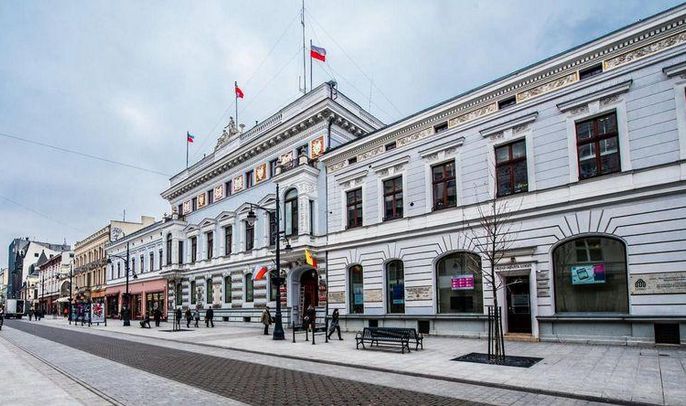 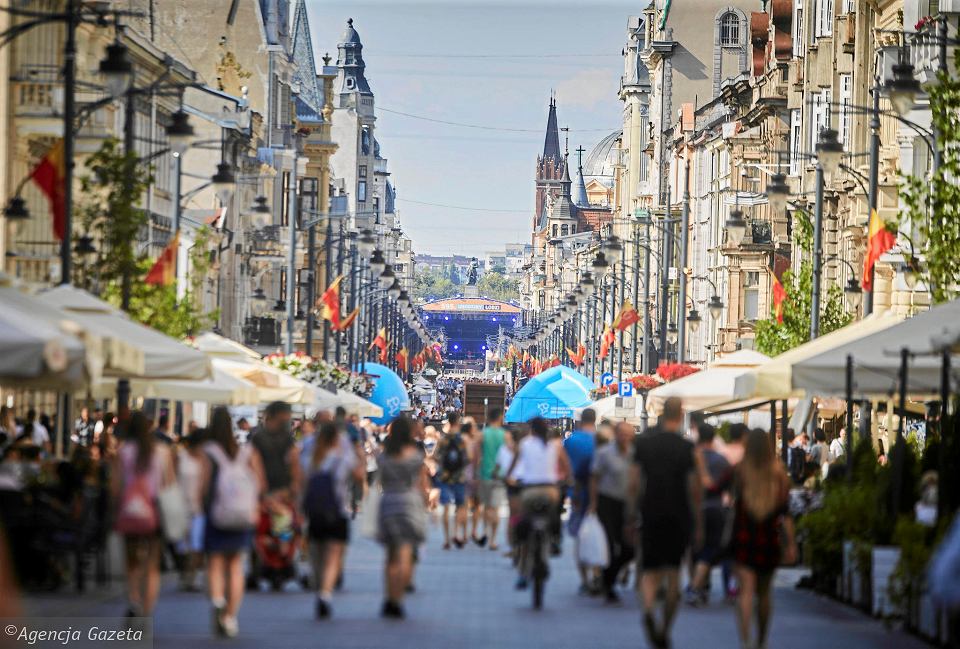 Piotrkowska Street
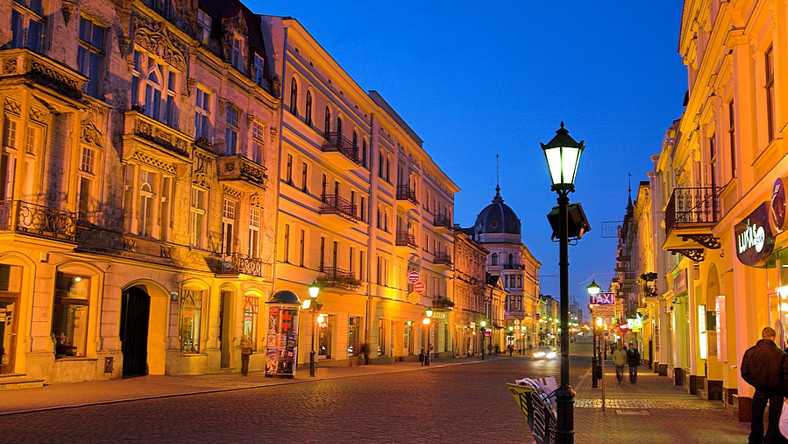 Piotrkowska Street
Representative street of Łódź, one of the longest shopping streets in Europe, about 4.2 km long, running in a straight line.
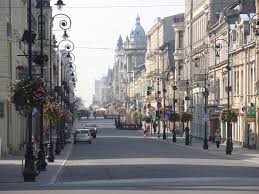 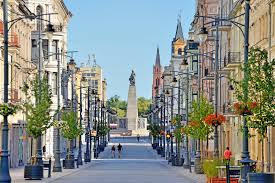 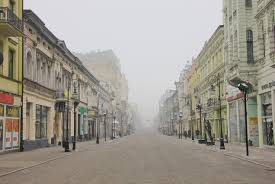 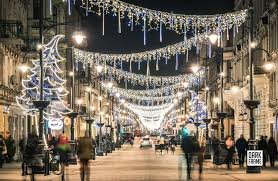 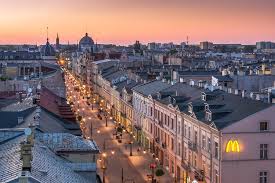 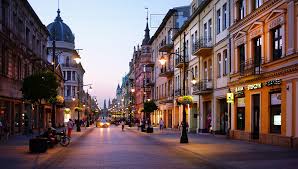 Museum of Art in Łódź
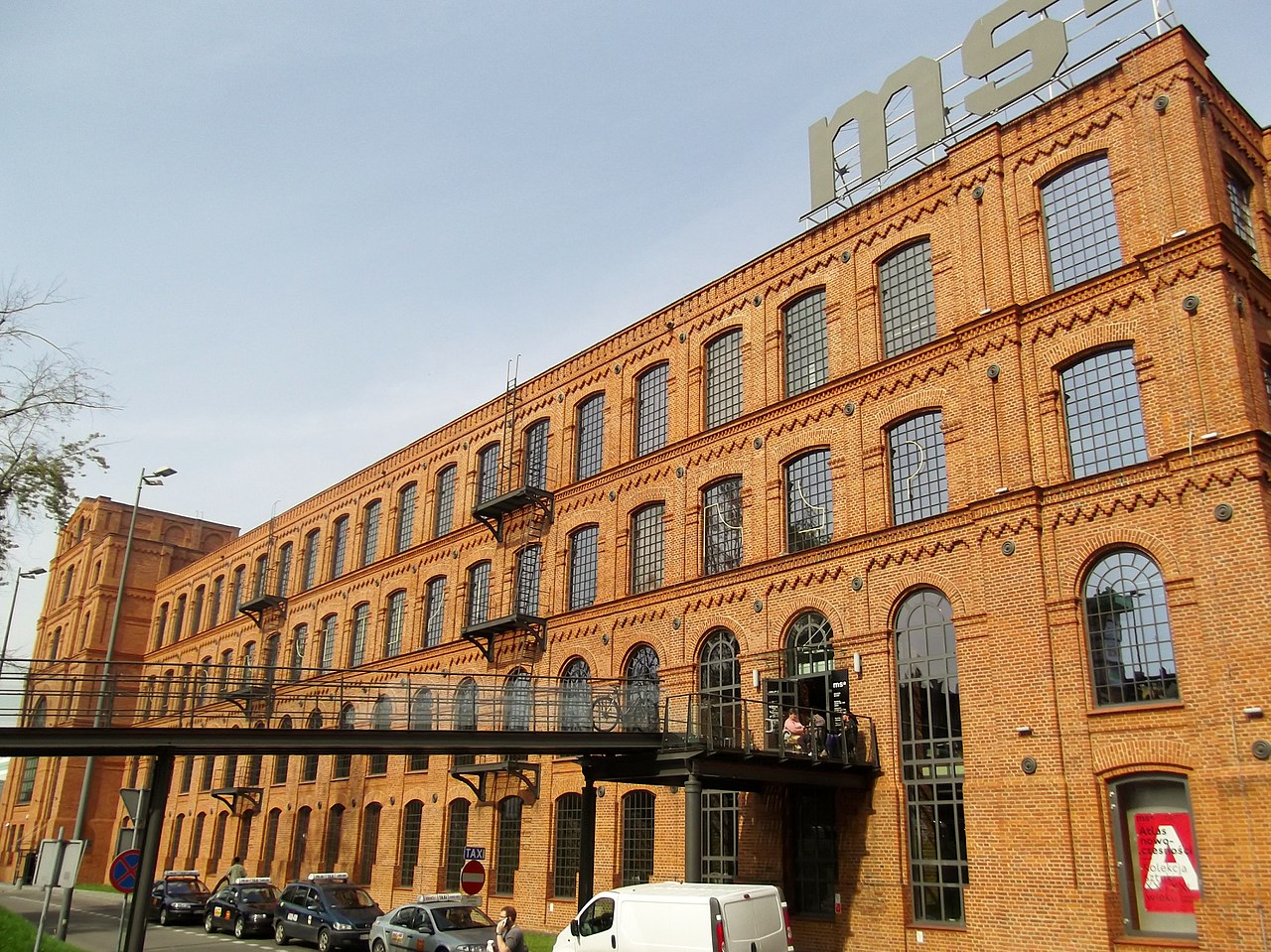 Łódź Hills Landscape Park
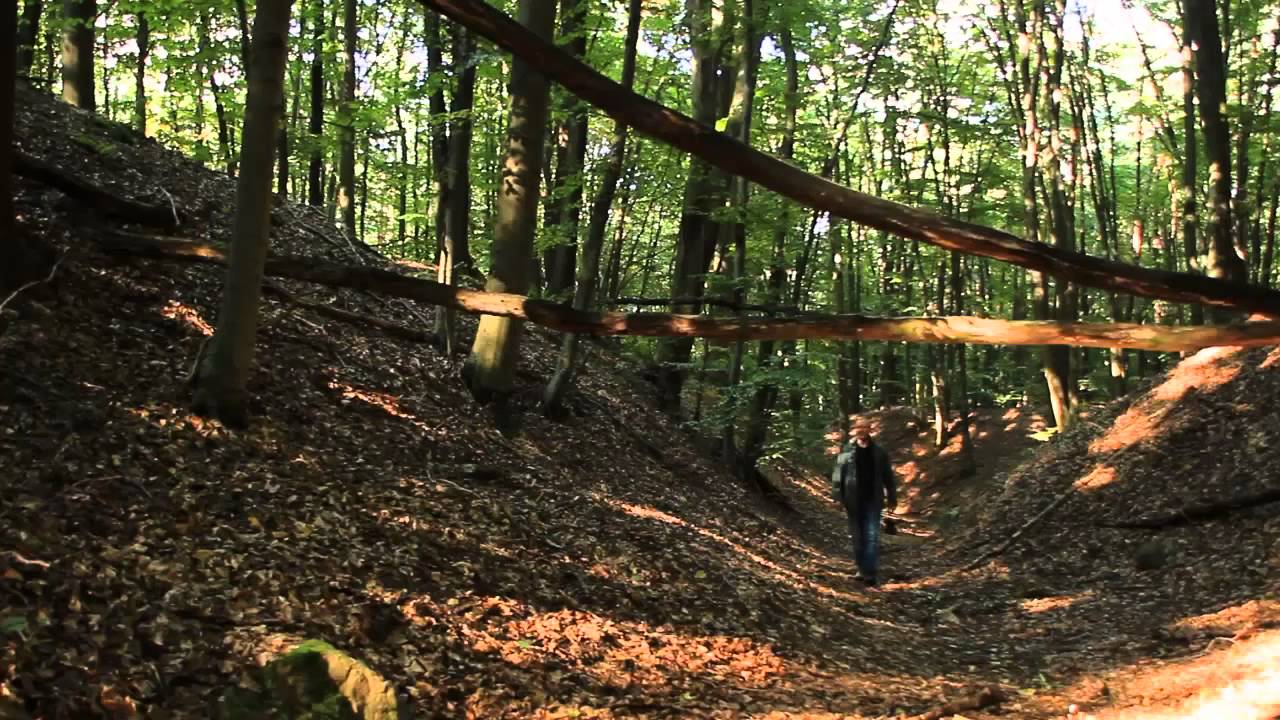 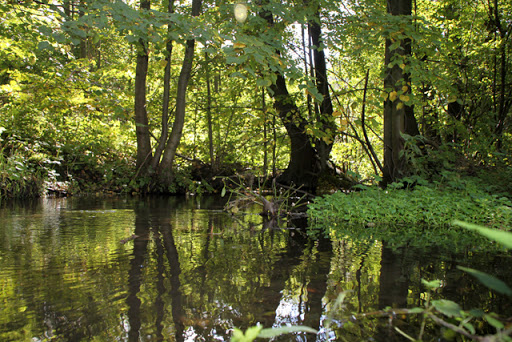 Izrael Poznański's Palace
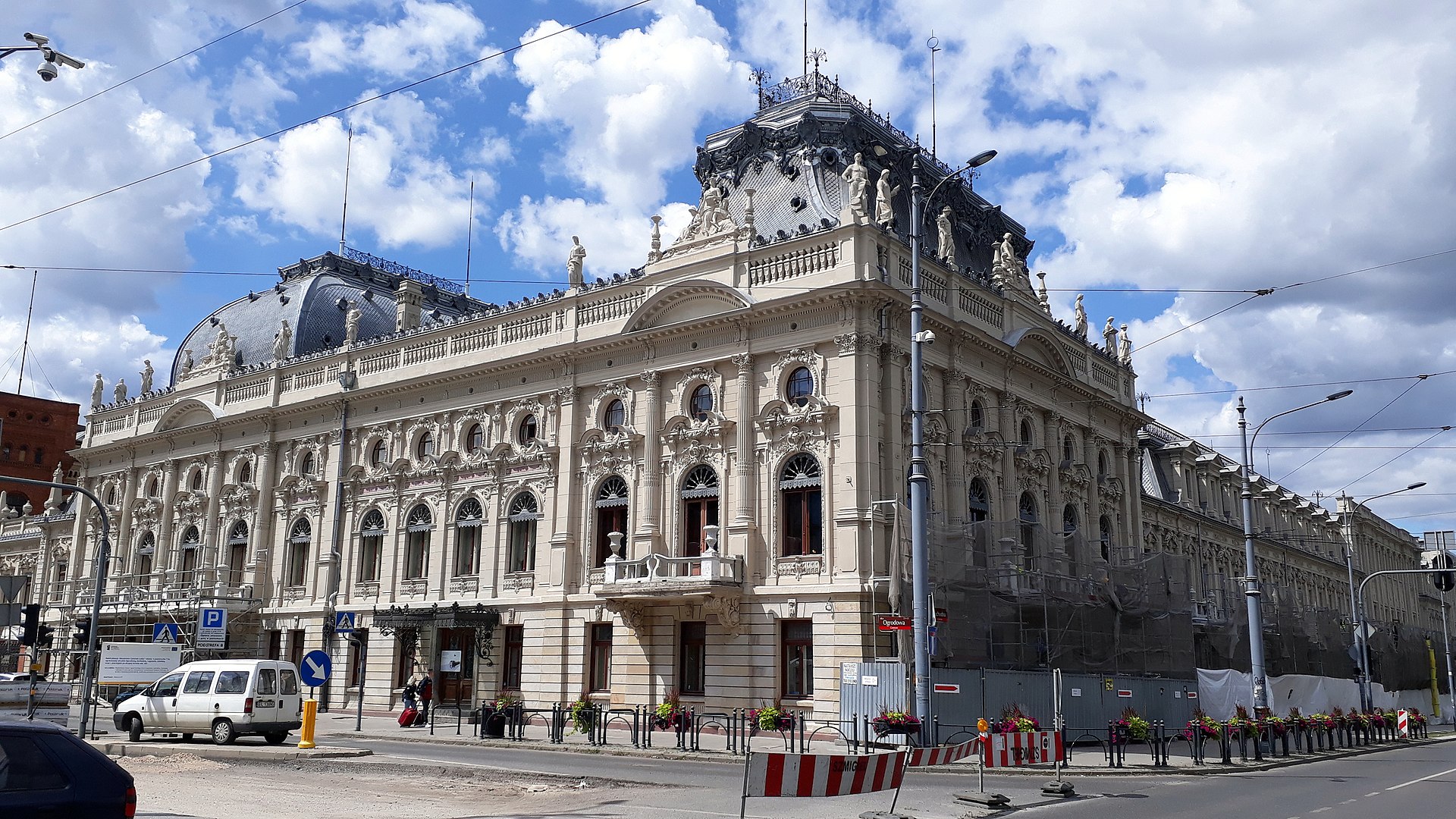 Manufaktura Shopping Center
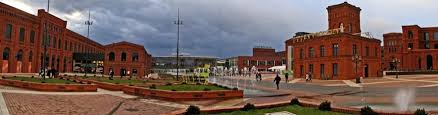 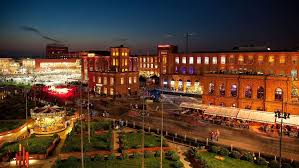 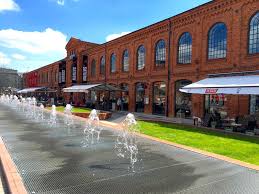 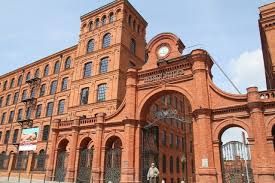 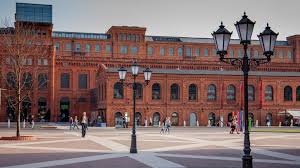 Księży Młyn (English: Priest’s Mill)
A group of textile factories (mainly cotton spinning mills) and associated facilities, have been built in Łódź since 1824.
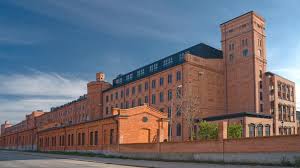 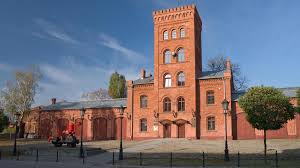 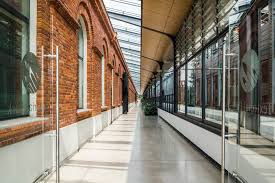 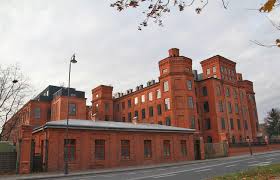 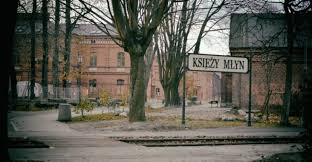 Palm House in Łódź
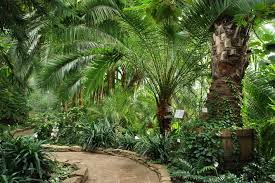 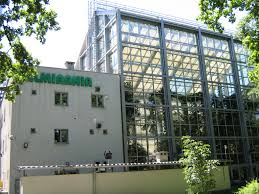 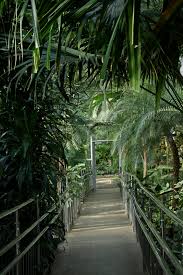 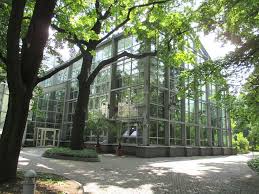 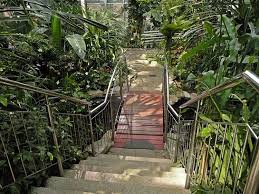 Science and Technology Center
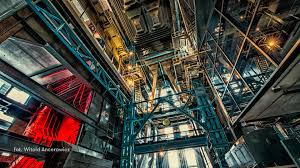 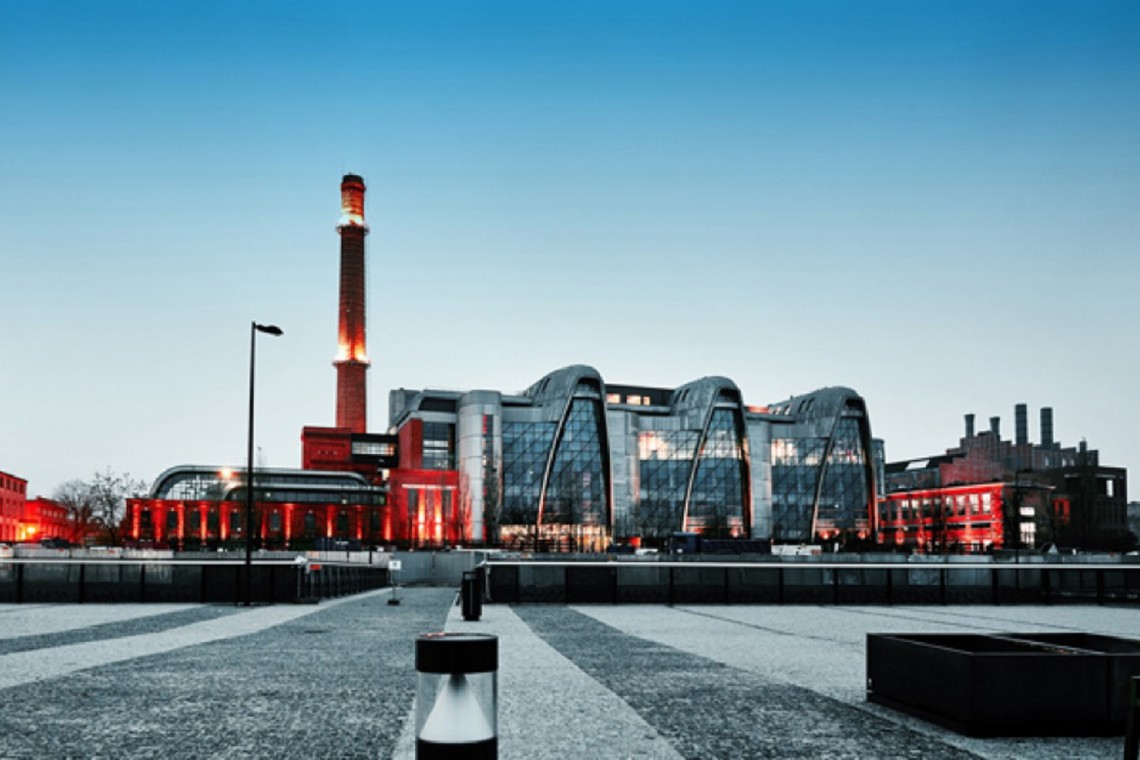 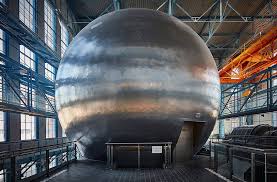 Archcathedral Basilica of St. Stanislaus Kostka
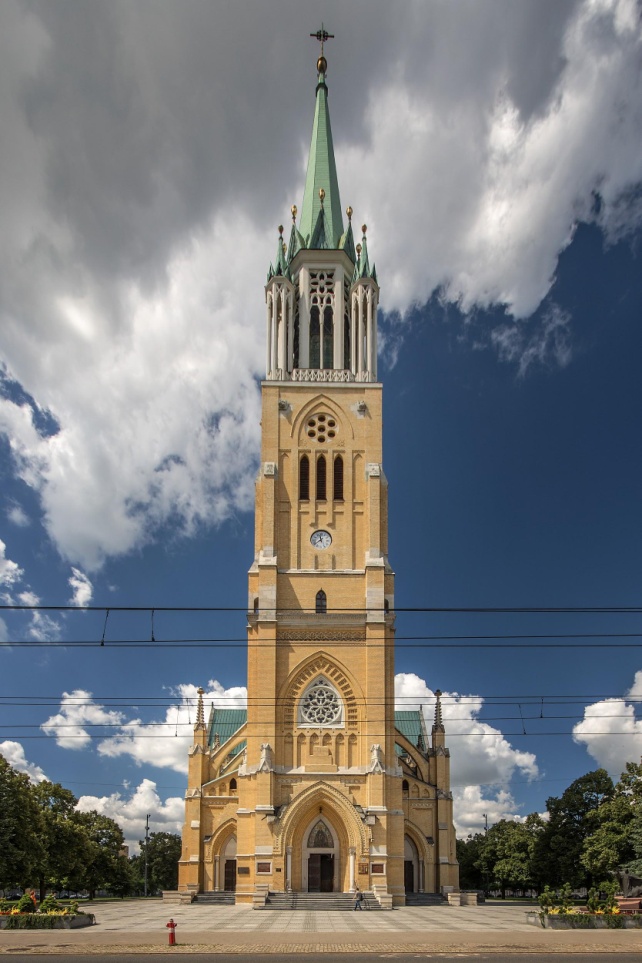 A monumental Roman Catholic parish church built in 1901–1912, located at Piotrkowska Street in Łódź.
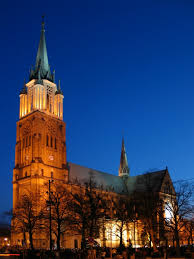 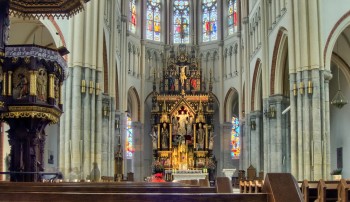 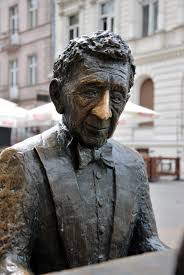 Piano of Rubinstein
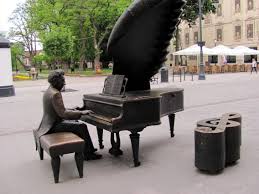 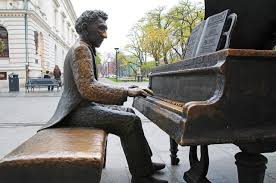 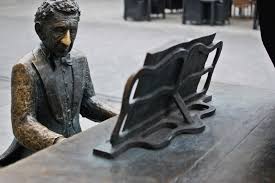 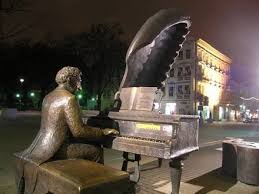 There are many other monuments              in Łódź.
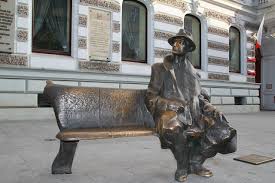 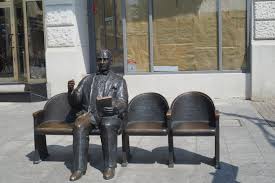 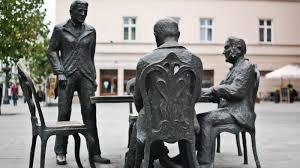 Jarcz’s armchair.
Manufacturers.
Julian Tuwim “bench”.
Famous people from Łódź
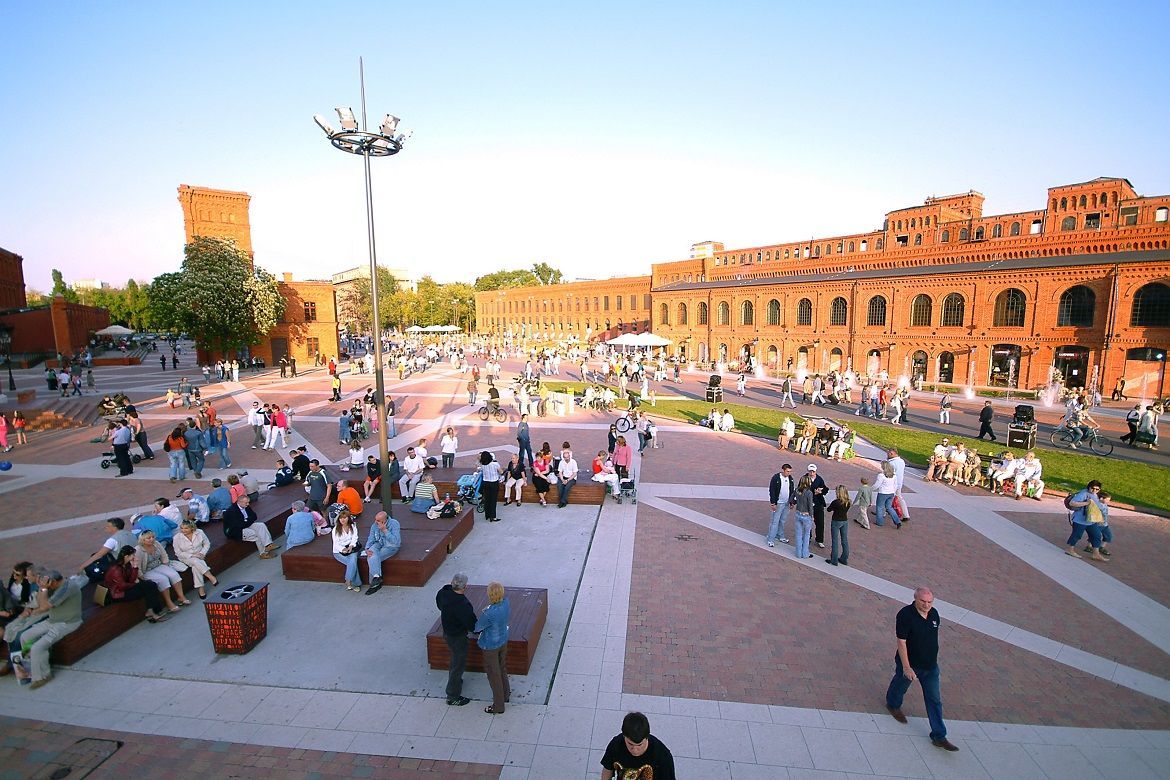 Julian TuwimPoet
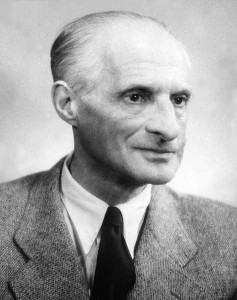 Marcin GortatBasketball player
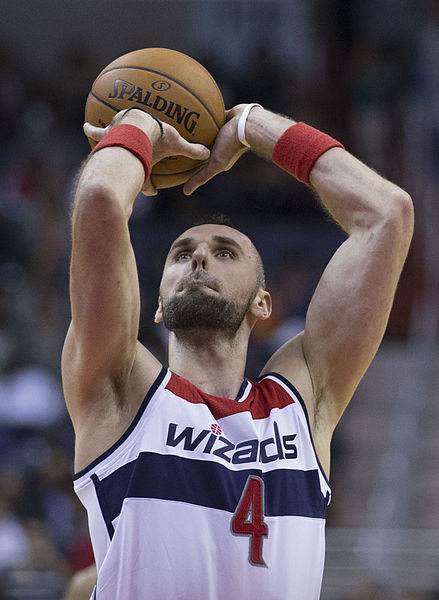 Michał WiśniewskiSinger
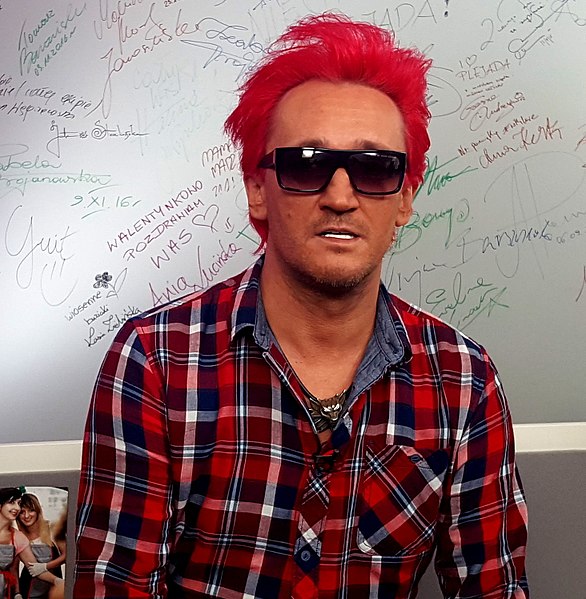 Jerzy Janowicz
Tennis player
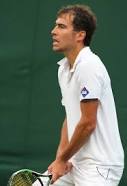 Jerzy Skolimowski 
– a famous screenwriter
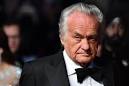 Thank you for your attention!Pictures available from the following sites:-Google Grafika/Photos-WikipediaMultimedia presentation was made by Wiktor Lacek and Oliwier Urbański